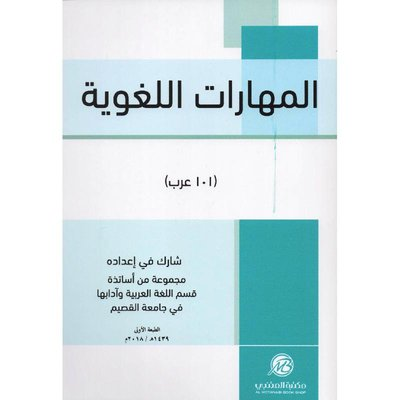 Prepared by
Dr: Ahmed sabry saad- eldien
lecturer of Linguistics
Faculty of Arts
Benha University
Tel: 0201116137729
E. mail: dr.ahmedsabry89@gmail.com
خلاصة تصريف الفعل الصحيح مع الضمائرالفعل الماضى
خلاصة تصريف الفعل الصحيح مع الضمائرالفعل المضارع
خلاصة تصريف الفعل الصحيح مع الضمائرالفعل الأمر
خلاصة تصريف الفعل المعتل مع الضمائرالفعل الماضى
خلاصة تصريف الفعل المعتل مع الضمائرالفعل المضارع